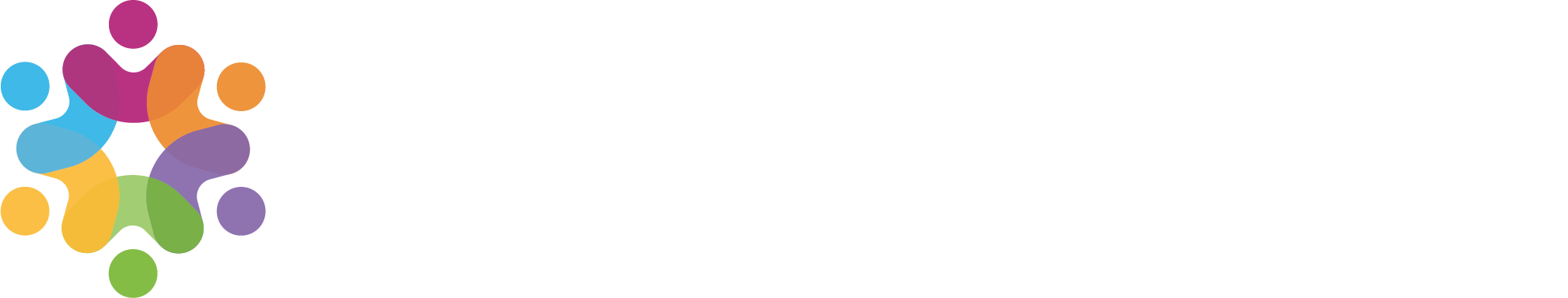 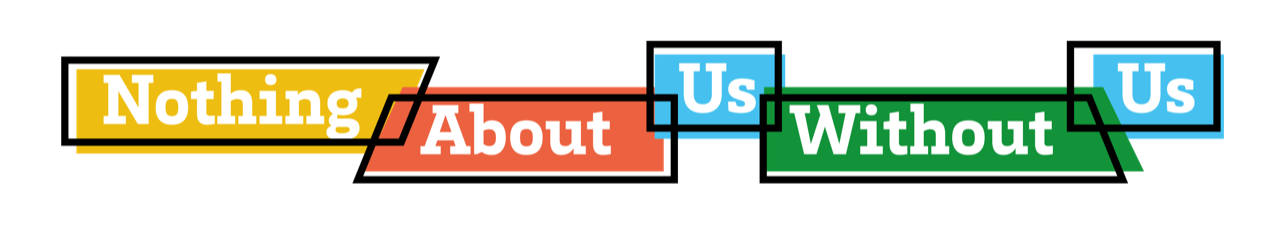 The voice of Children and Young People in 
Humber and North Yorkshire 
Mental Health
[Speaker Notes: Aimee introduce film]
Setting the scene…
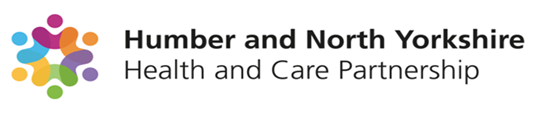 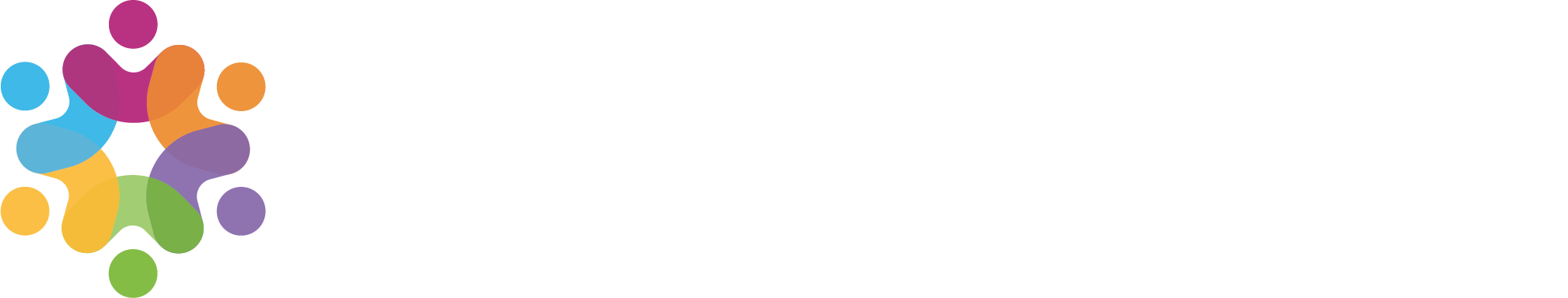 Co-producing and engaging with our young people…
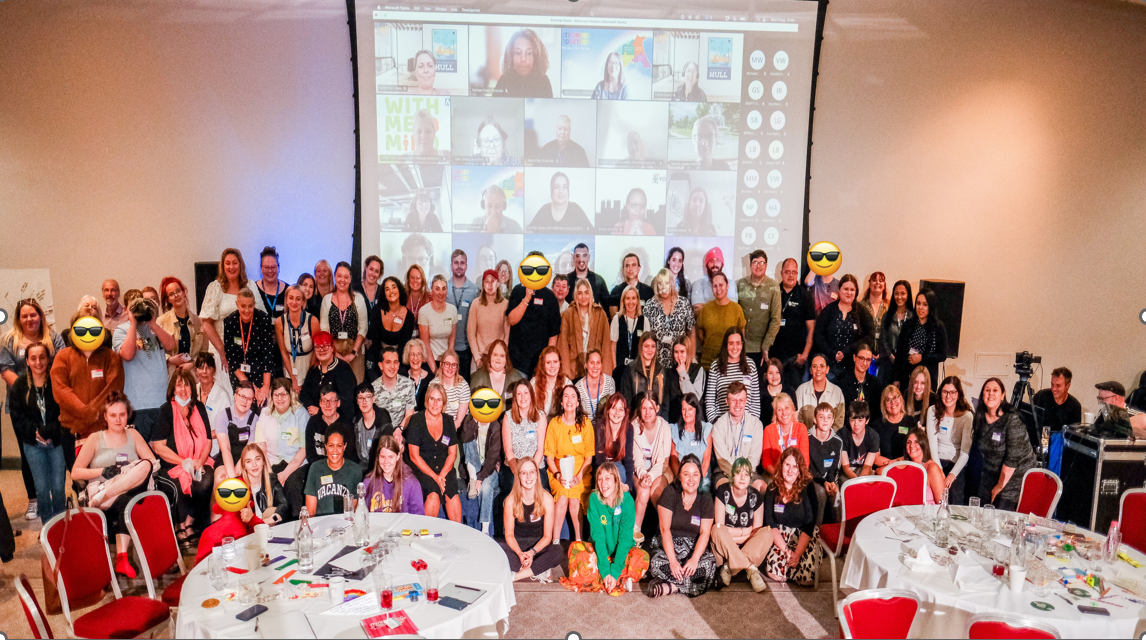 We believe meaningfully engaging and co-producing with our children and young people will help build mental health services fit for the future. As a result, the CYP Mental Health Advisory Group, Nothing About Us Without Us, was launched. 

At ICB level, the large group meets every six months. Each sub-system also has its own advisory group which meets more regularly and allows members to help shape their mental health services on a more local footing.
[Speaker Notes: Intros from Clair and Aimee]
Nothing About Us Without Us – a flourishing and diverse membership
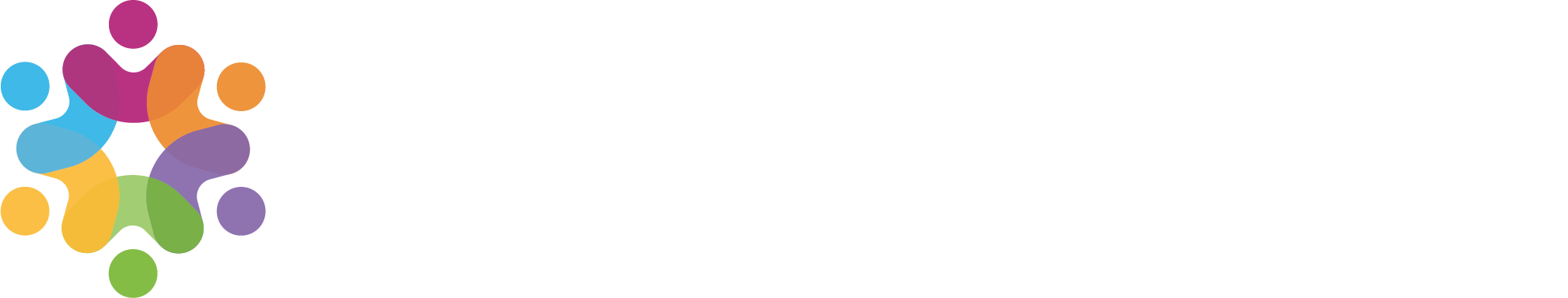 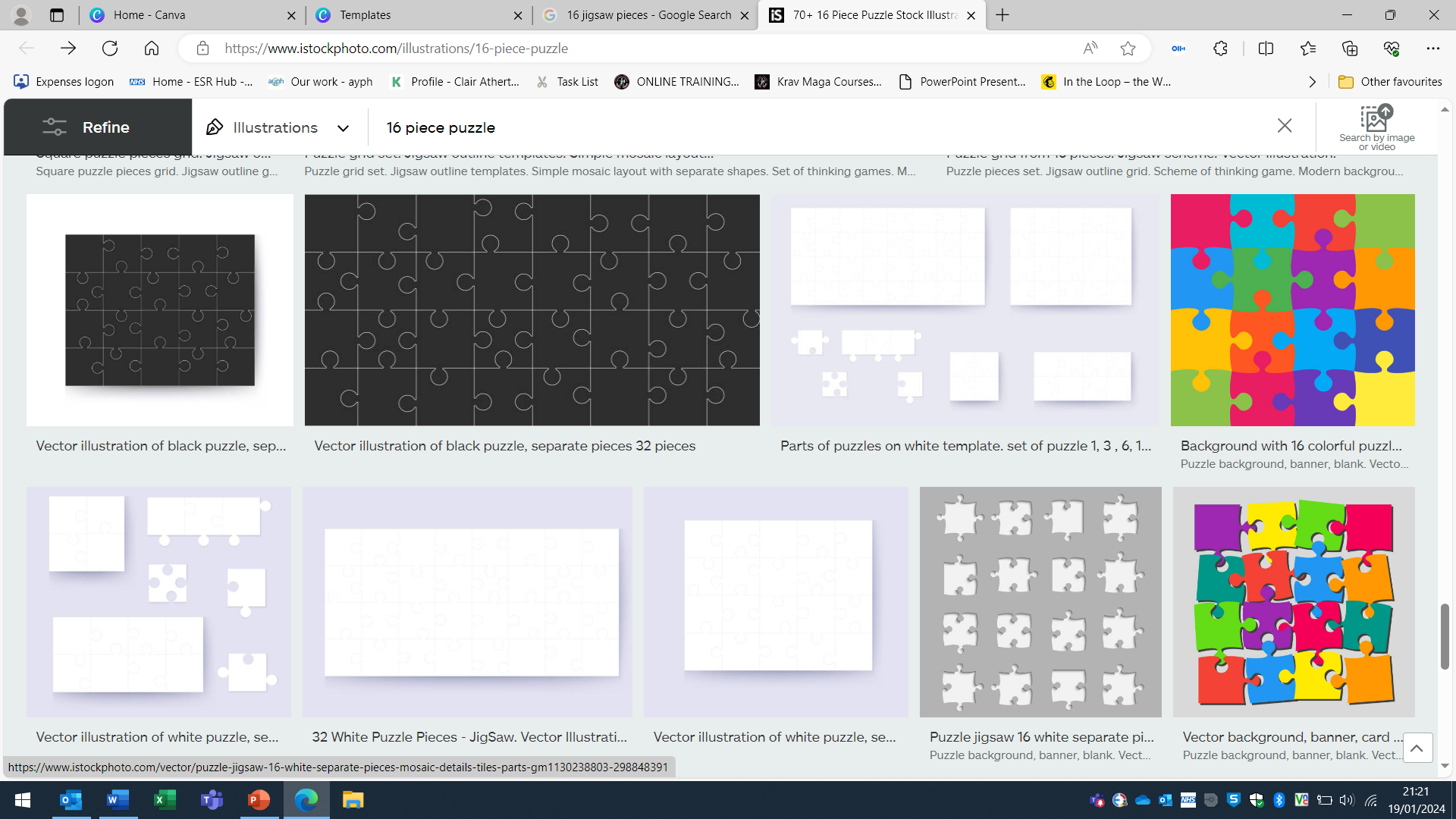 246 Children and Young People with lived experience, representative of a diverse range of needs and communities across Humber and North Yorkshire
CYP from
urban  
areas
CYP aged
       10
        to
        25
CYP from rural and remote areas
CYP from all 6 places
CYP 
with mental health needs
Young Carers

and

Young 
Adult Carers
LGBTQ+ 
CYP
CYP with
SEND
Care
Experienced 
CYP
115 Organisations at place supported to improve engagement and co-production266 Professionals on the network, representing a range of roles, specialisms, services and sectors across all 6 places.
Homeless CYP
Neurodivergent CYP
Non-verbal CYP
CYP 
from
racially 
minoritised
groups
CYP involved in / at risk of
entering 
Youth Justice System
CYP 
with limiting long-term health condition
CYP
 from
Armed Forces 
families
[Speaker Notes: Aimee]
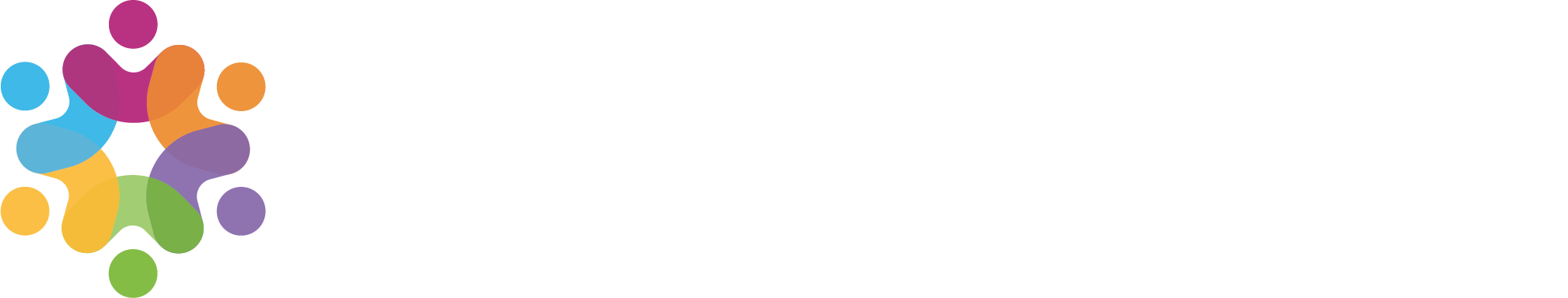 You said, we did! The headlines so far…
With our 246 children and young people we have been working together to co-produce: 
Improving digital access to mental health support and services
CYP admitted to acute paediatrics with mental health needs 
Improving access to mental health support and services
Improving outcome reporting 


Our CYP members have formed 50 recommendations and we have been working with partners at place to provide consultancy and advice to support them implement these recommendations. Here are some of the headlines so far…

Working with Mind of My Own to develop an app to ensure improved involvement of children and young people in their own treatment/care plan 

We’re working on improved transitions between CYP and adult services – system wide task and finish group to deliver this in line with NICE Quality Standards 

We’re producing a suite of  animations to embed lived experience of CYP within staff training. Currently developing with LGBT+ CYP and minoritised ethnic CYP 

Development of the Trusted Adult campaign aimed at CYP and non mental health staff working with CYP to improve staff confidence in talking about mental health. This was developed in partnership with the Humberside Police and Crime Commissioner and piloted across Humberside but has now also been used in North Yorkshire and York

To achieve clear, accessible, and up-to-date information from a trusted source, each of the 6 places has or is developing and promoting CYP friendly webpages, which have been co-produced with our CYP and partners.  Services at place are also developing ‘What to Expect’ videos, co-produced with young people so young people know what will happen at their first appointment with a service and avoid unwanted surprises.
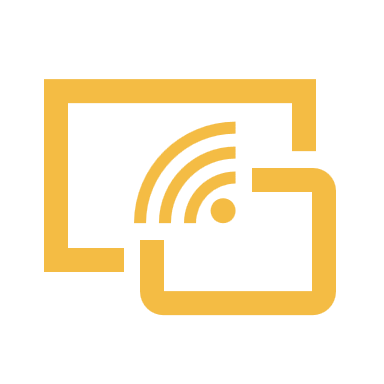 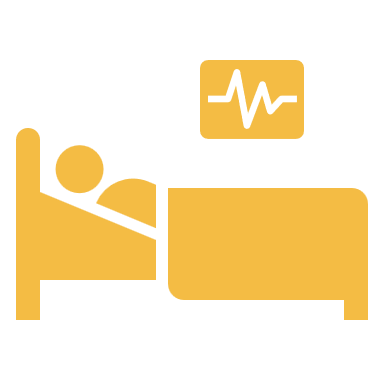 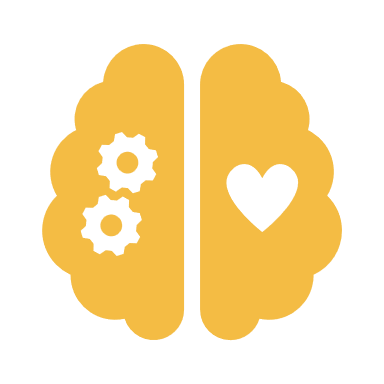 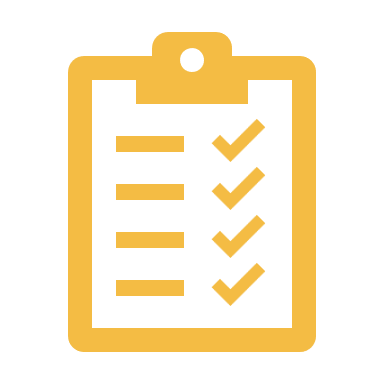 [Speaker Notes: Clair and Aimee]
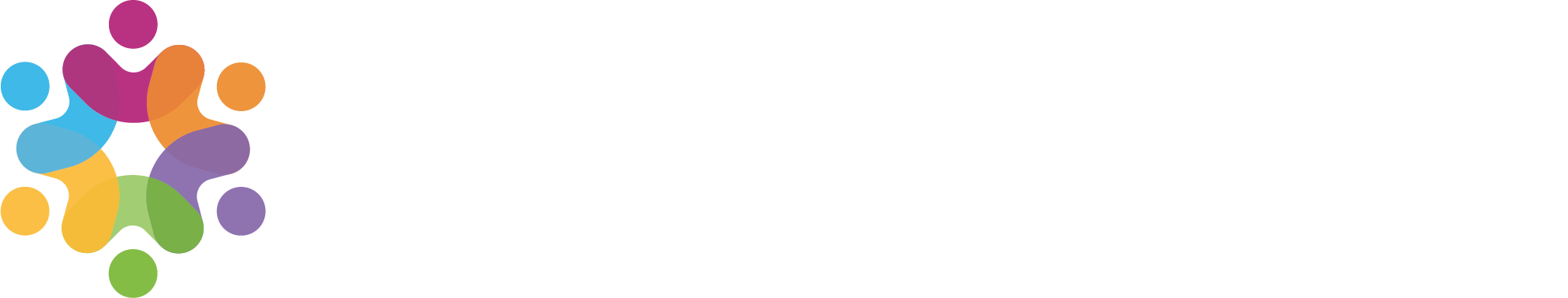 The voice – A life backwards
[Speaker Notes: Clair and Aimee]
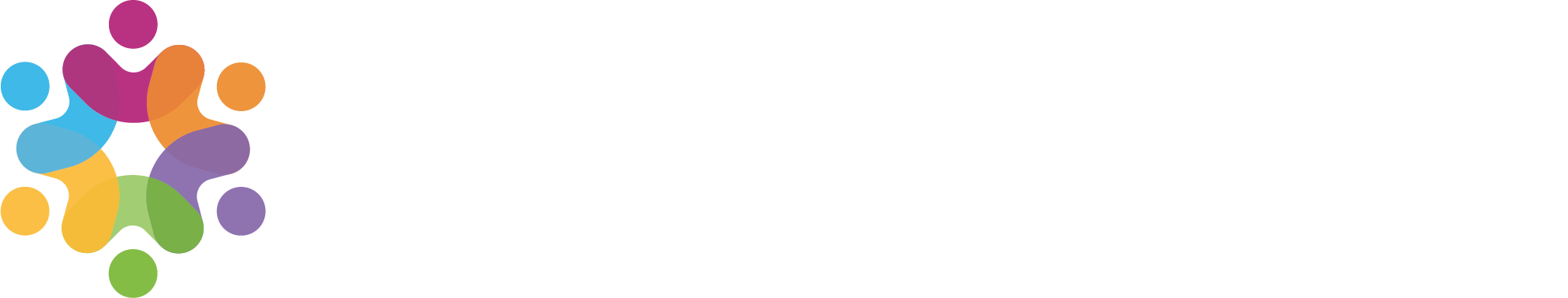 Children and Young People’s Trauma Informed Care ProgrammeAlison Flack, Programme DirectorMental Health, Learning Disabilities and Autism Collaborative
Our pledgeWe will work collaboratively to ensure that all professionals working across the system with children and young people who have experienced trauma, can be supported to respond appropriately, consistently, and compassionately, so that the support these children and young people receive helps them to thrive.
Priorities in our Humber and North Yorkshire 
CYP Mental Health Strategic Plan
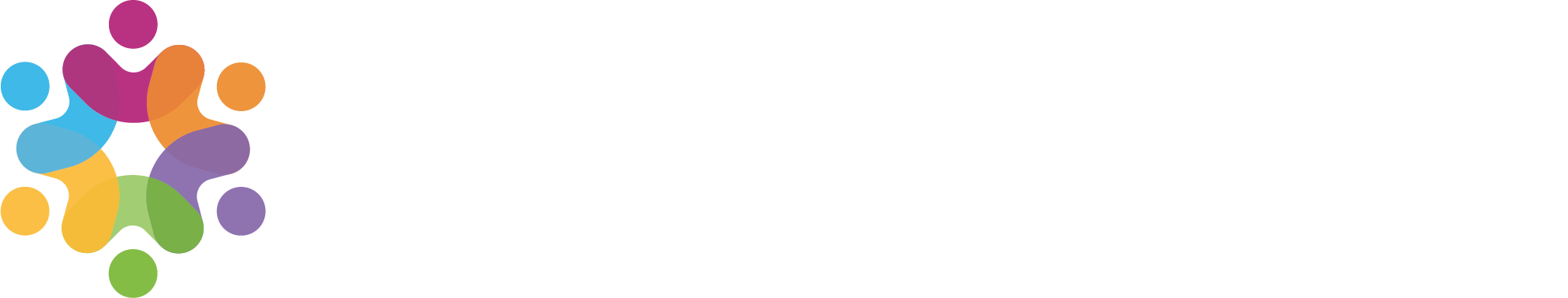 1.	Improved prevention and early intervention to help          young people stay healthy and reduce demand on          clinical services2.	Improved/expanded access to Mental Health services          for those who need them3.	Systems Approach to Trauma Informed Care4.	Effective management of risk5.	Improved engagement and co-production with CYP6.	Workforce development.
[Speaker Notes: CYP are golden thread running through ICB strategy. CYP mental health and emotional wellbeing is one of the priorities of the ICB Childrens plan (in development by the Start Well Board. The priorities in the CYP plan reflect those in the HNY CYP MH Strategic plan.]
Our programme
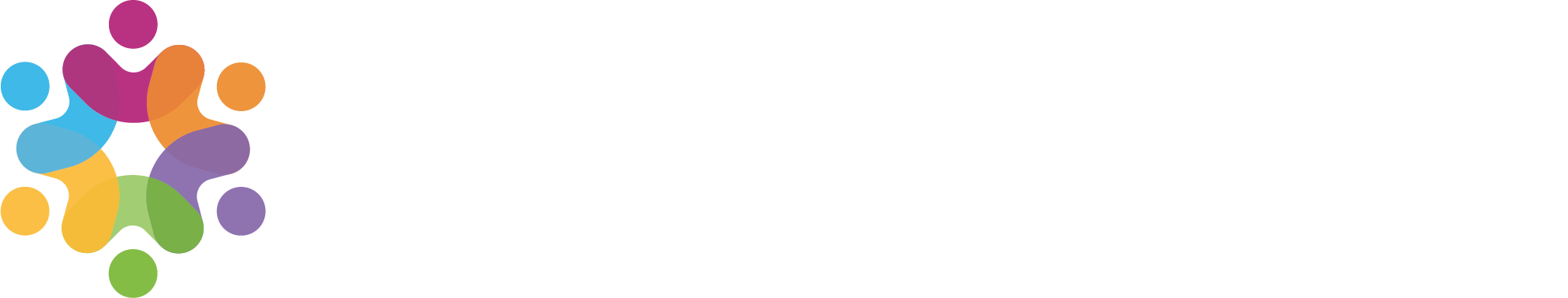 Our Children and Young People’s Trauma Informed Care Programme is a collaboration of partners from across our six places within Humber and North Yorkshire. The model aims to build on the existing infrastructure to strengthen pathways and  work collaboratively while testing new models of delivery to improve outcomes
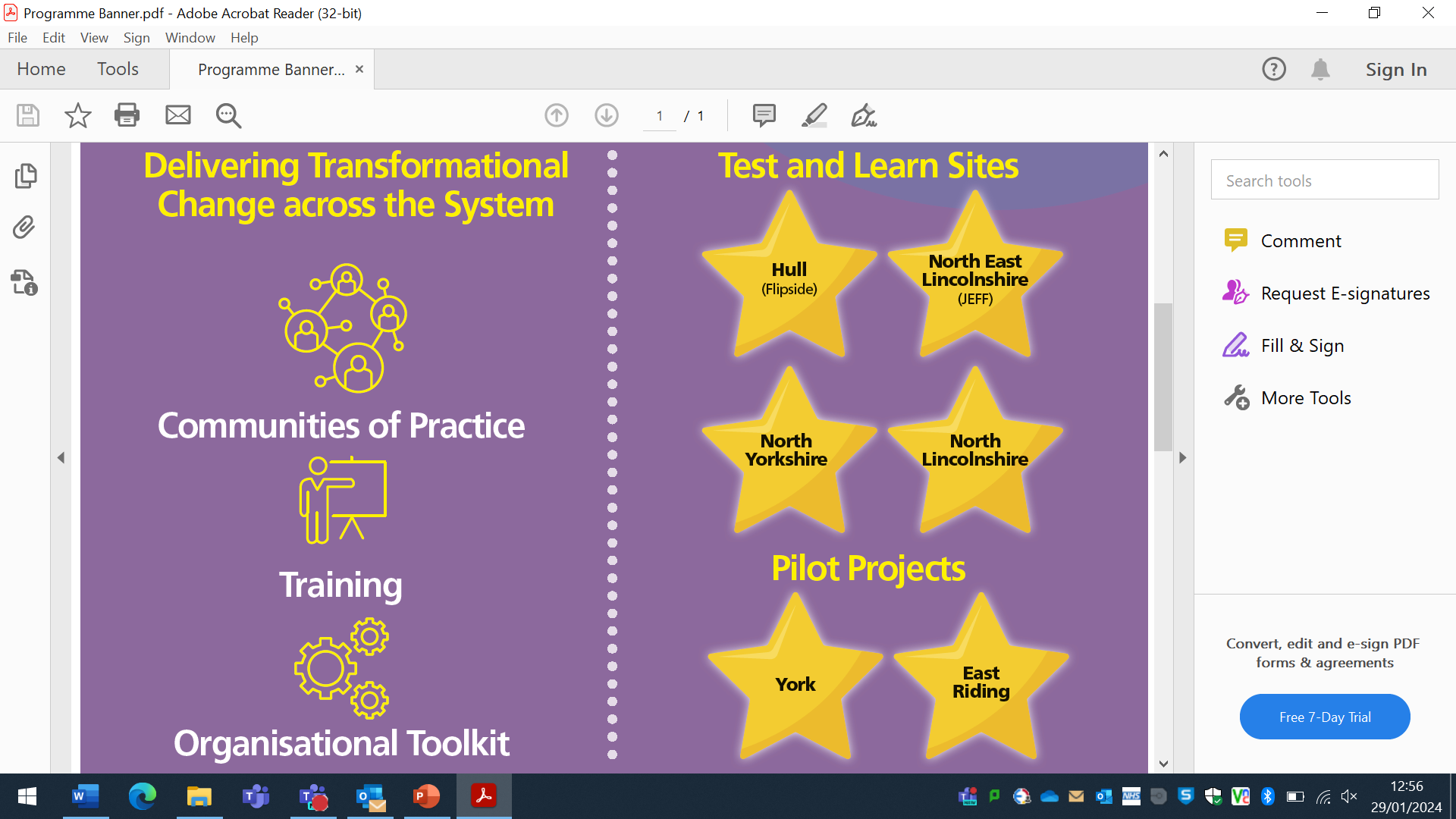 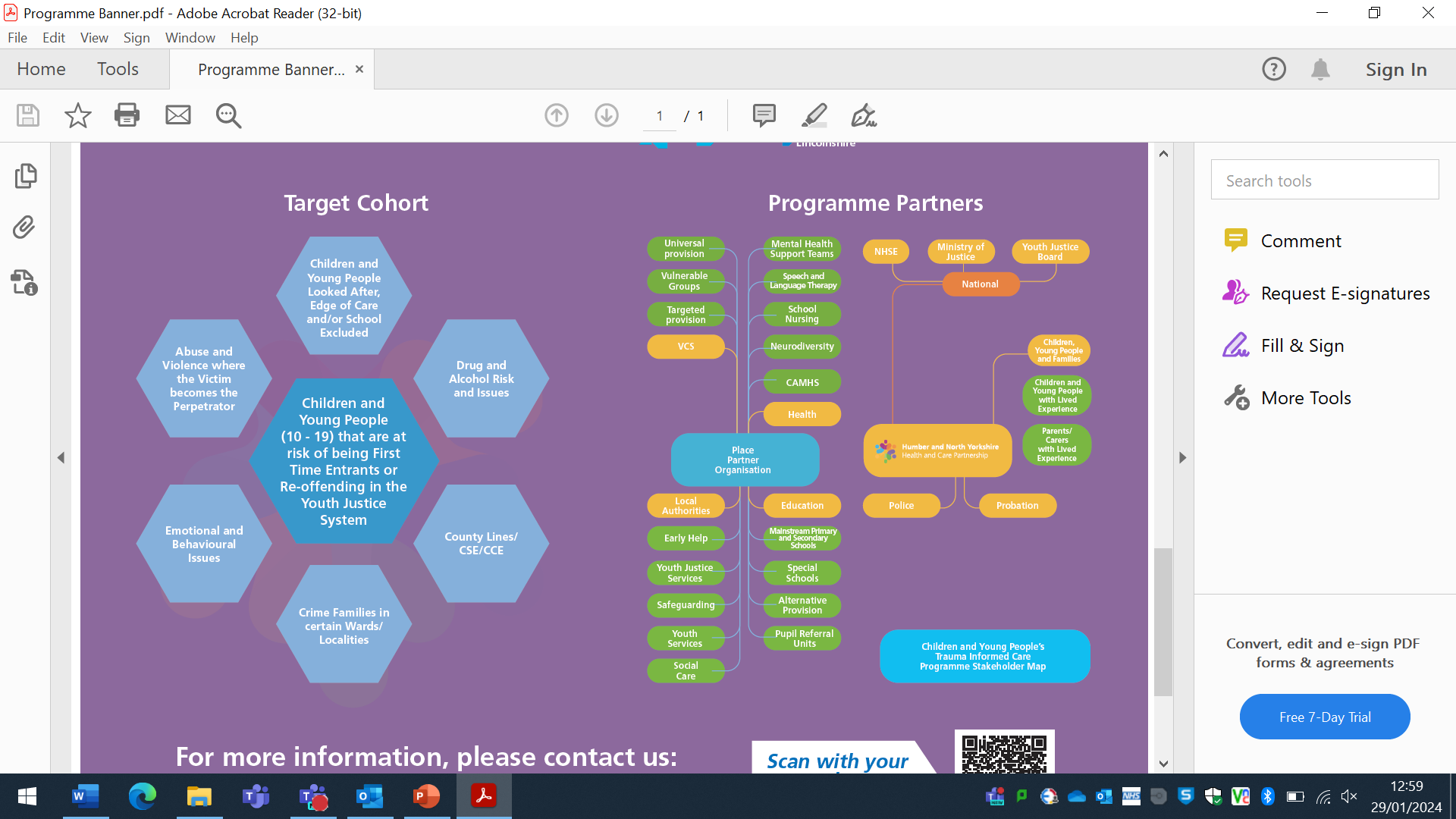 [Speaker Notes: Shows an overview of the Programme – the 2 sides to it e.g Transformational Change and the Test and Learn Sites. Also shows the target cohort]
System Change Work: Training
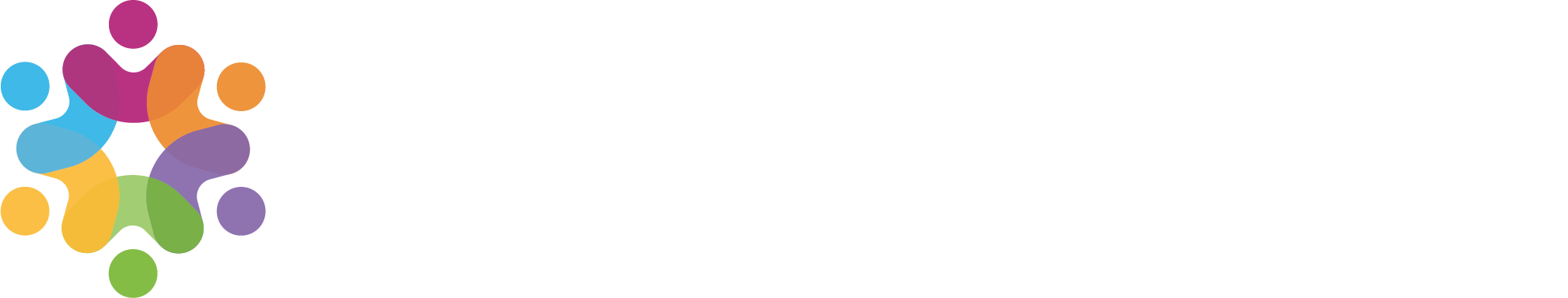 Stakeholders and Working in Partnership
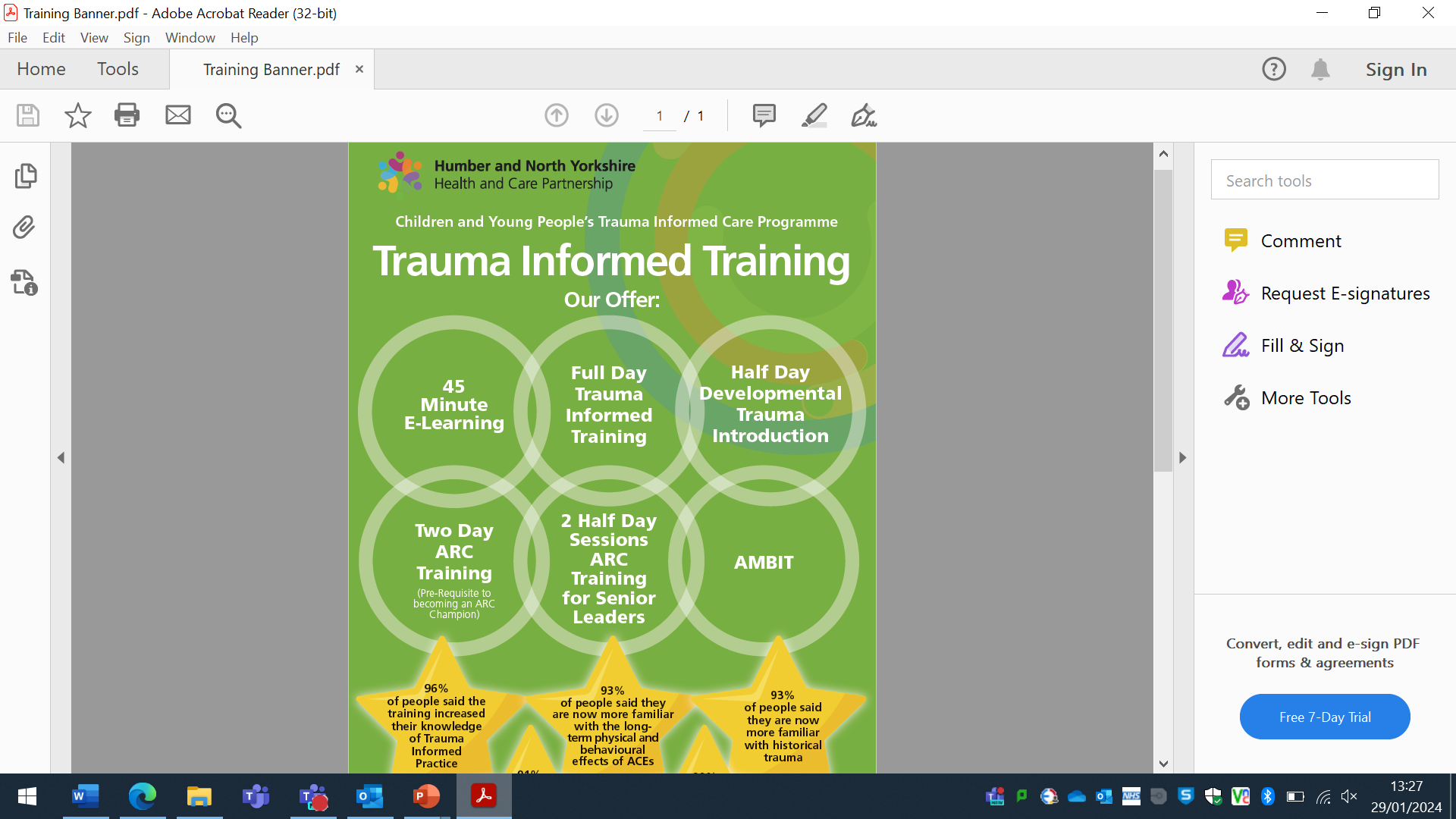 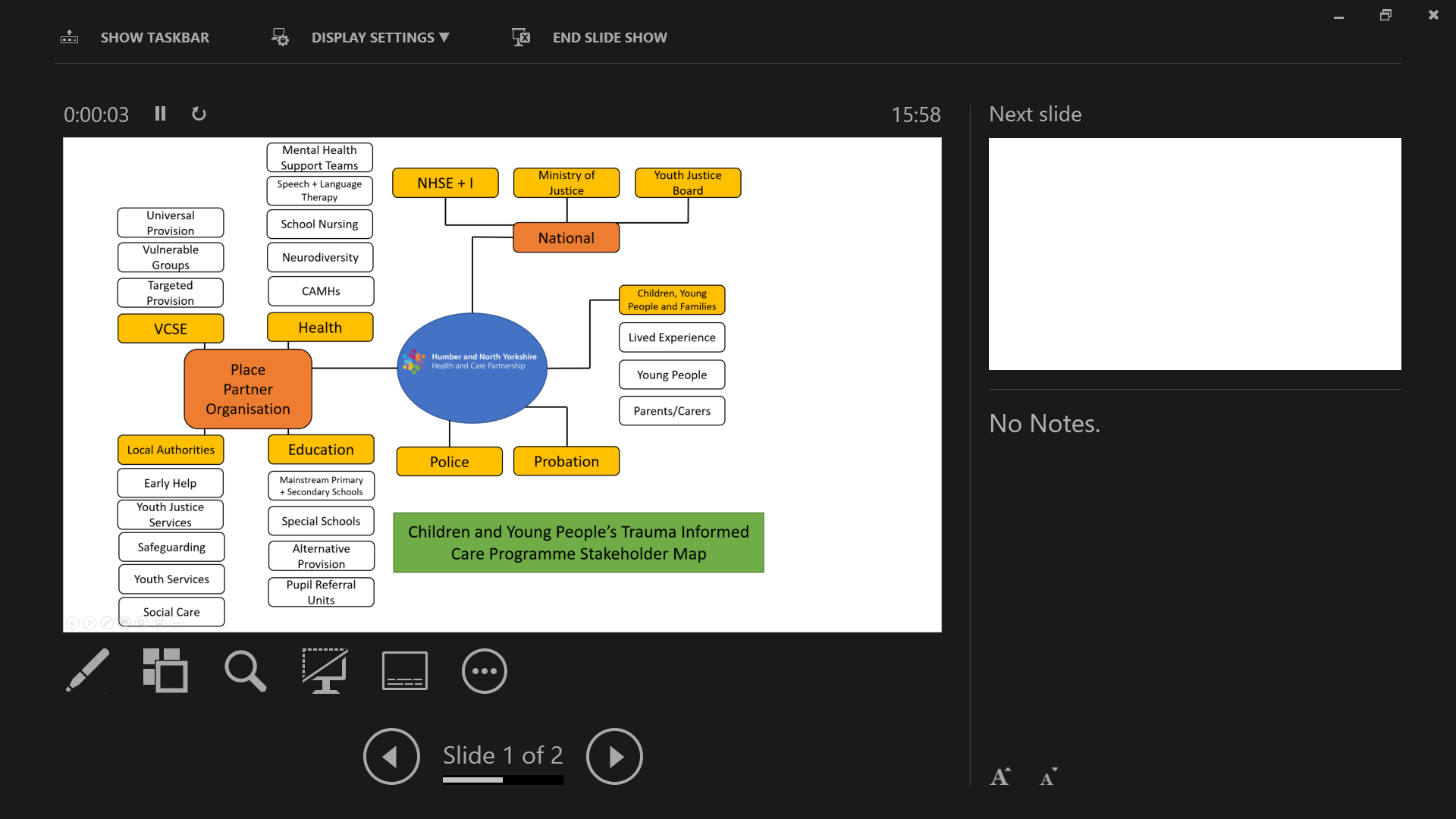 Developed our Training Offer and Recruited a Framework of Trainers
Kati Taunt
(National ARC trainer)
[Speaker Notes: All about our training offer – latest numbers are on the KPI slides that follow]
System Change Work: 
Communities of Practice and Organisational Toolkit
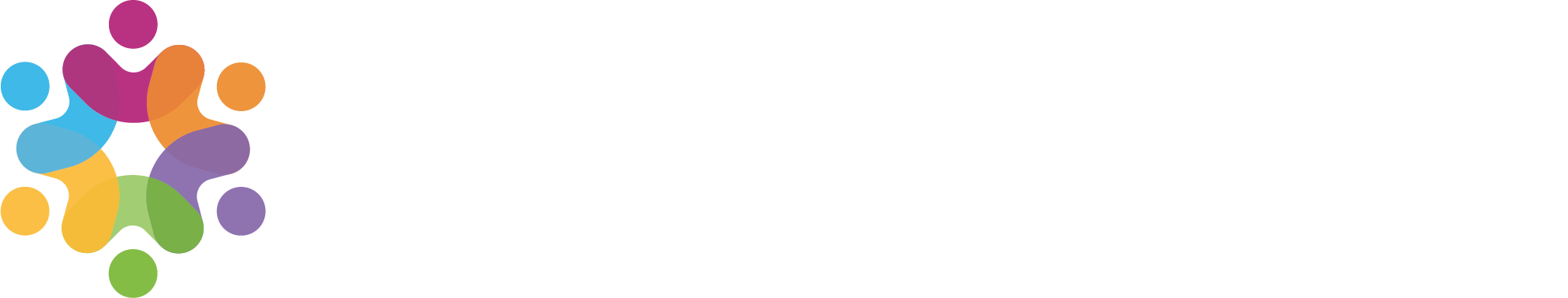 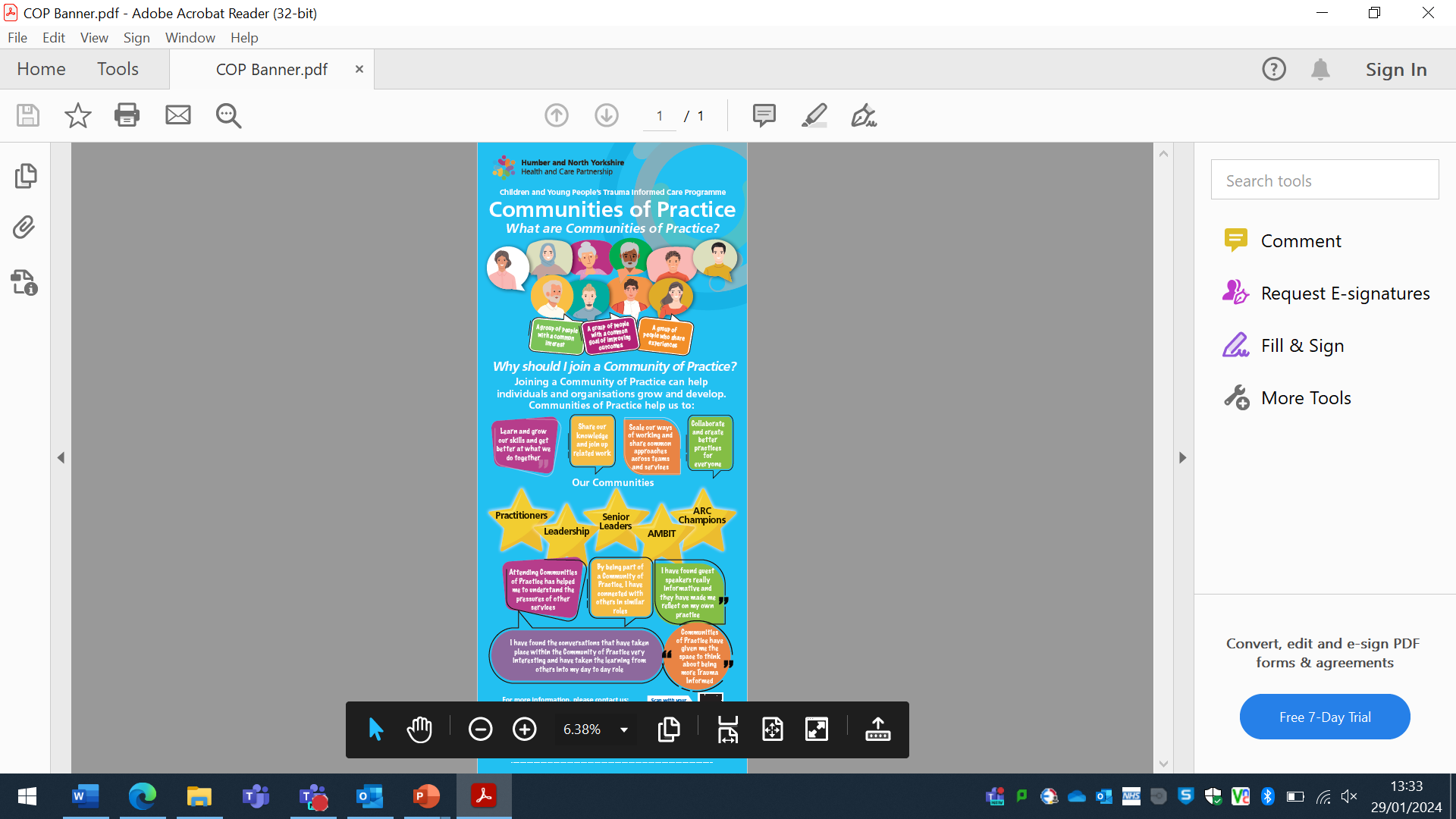 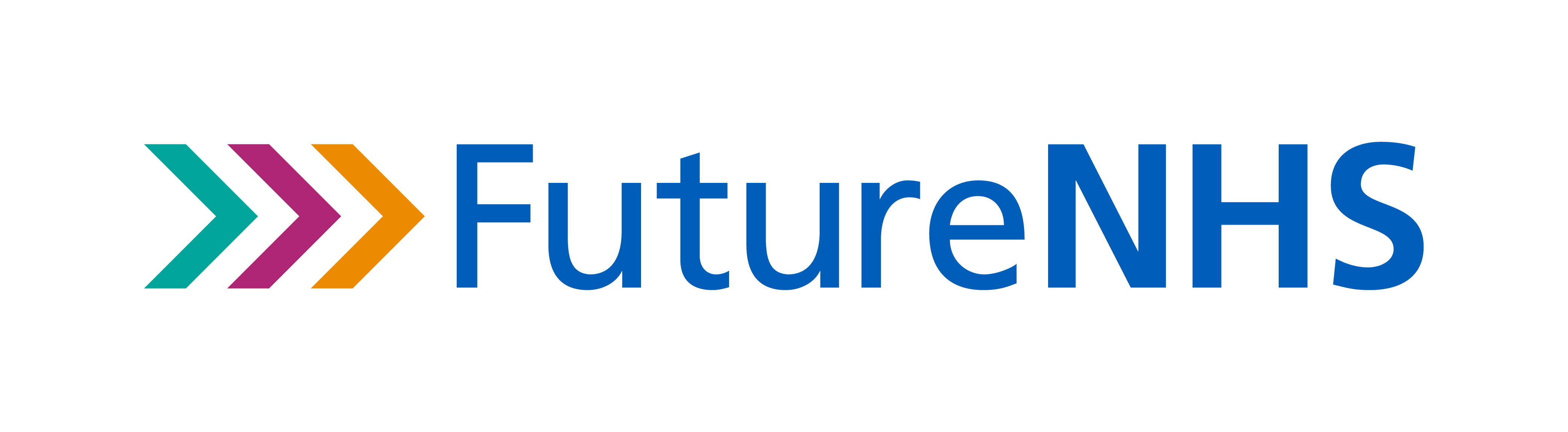 All facilitated by our Community of Practice Manager
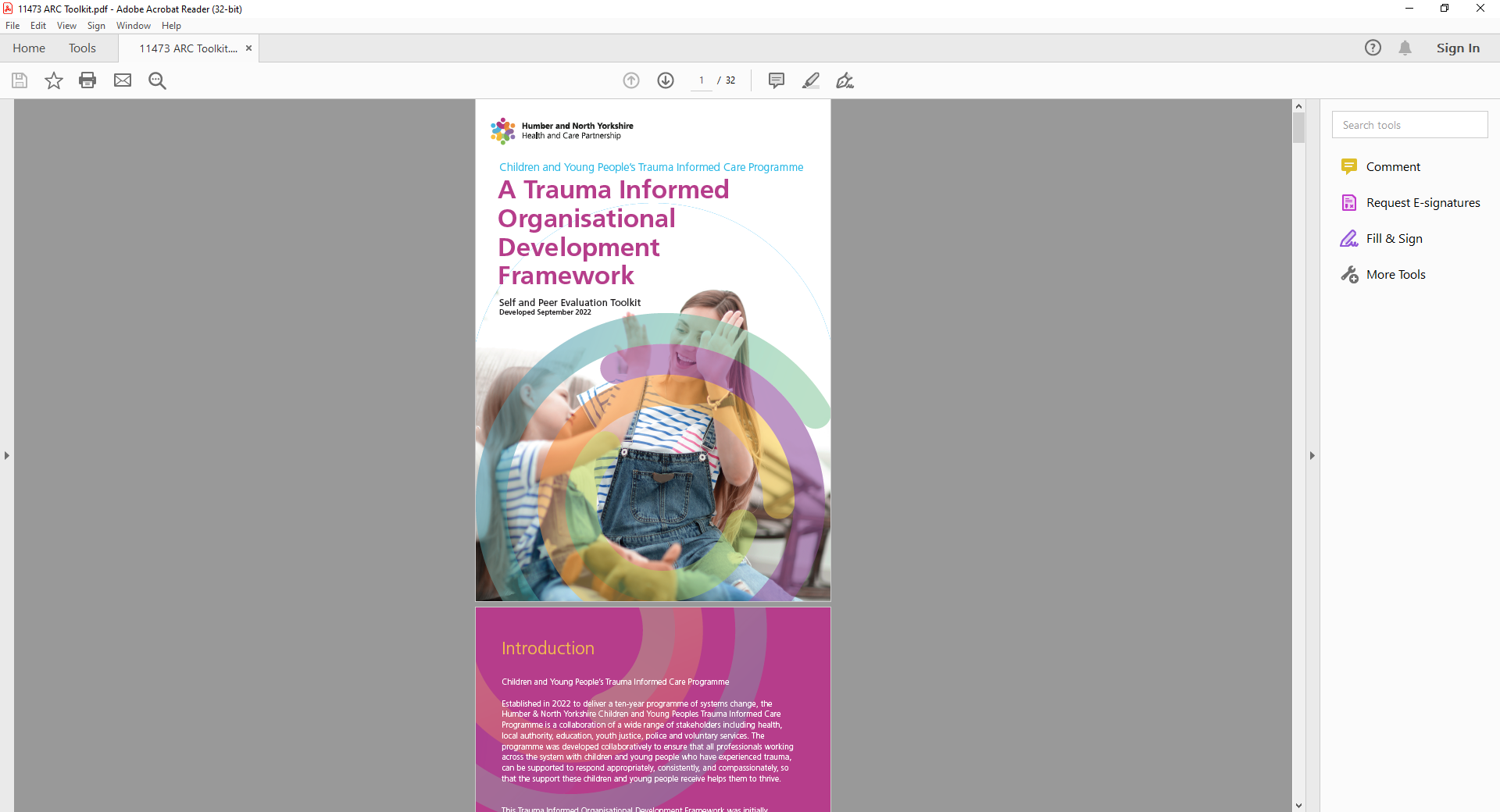 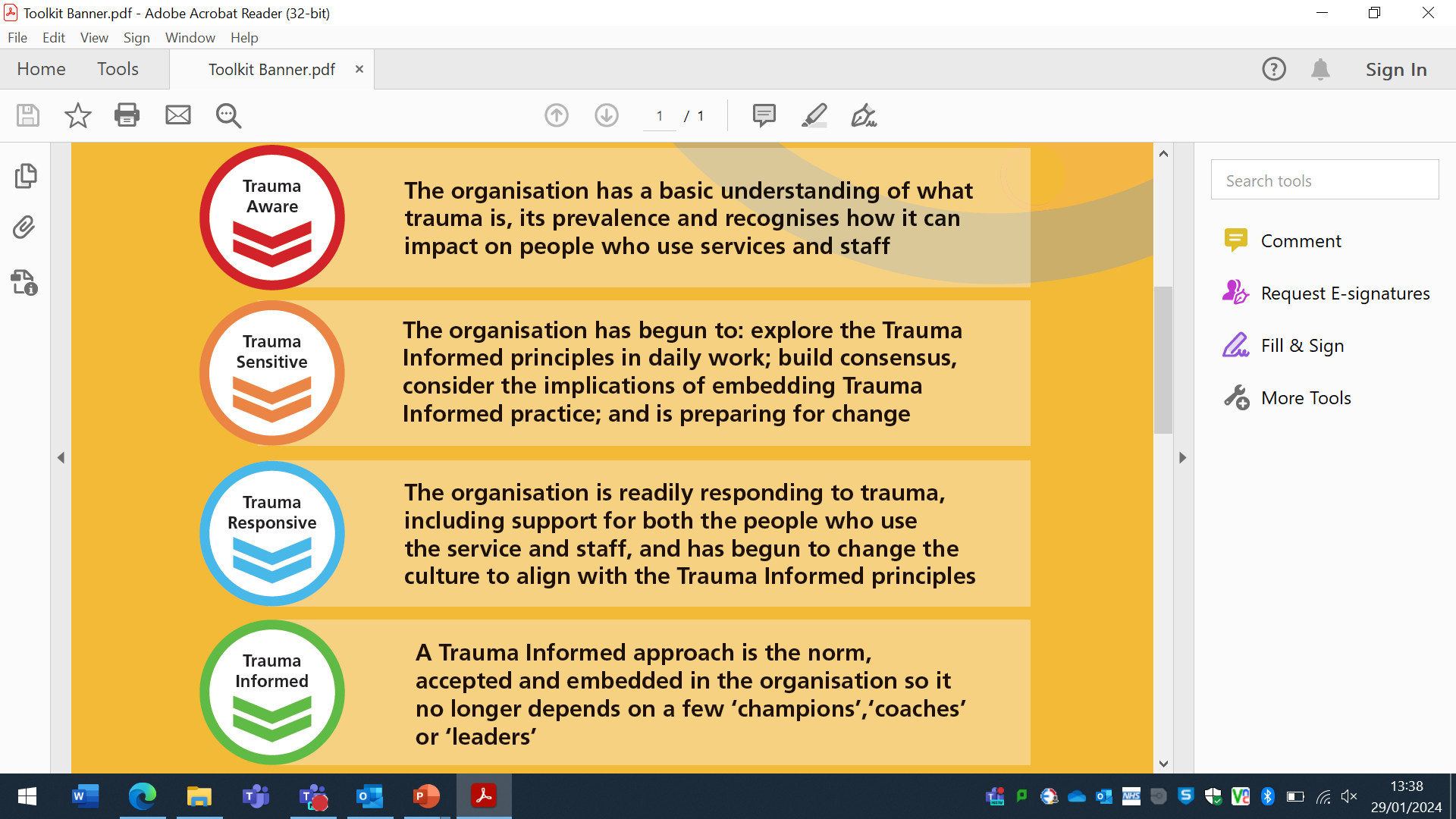 [Speaker Notes: This is to show that we don’t just train people and leave them. We have the Communities of Practice and the Toolkit that Katy follows up with people. Also the get an invitation to the NHS Futures page where they can chare resources etc]
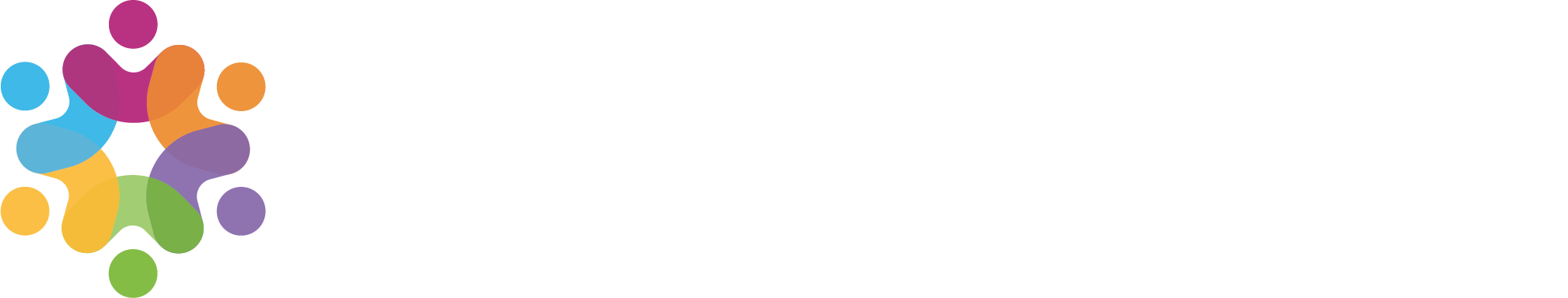 [Speaker Notes: This is up to date data re the Programme KPIs after Quarter 1 2024-2025]
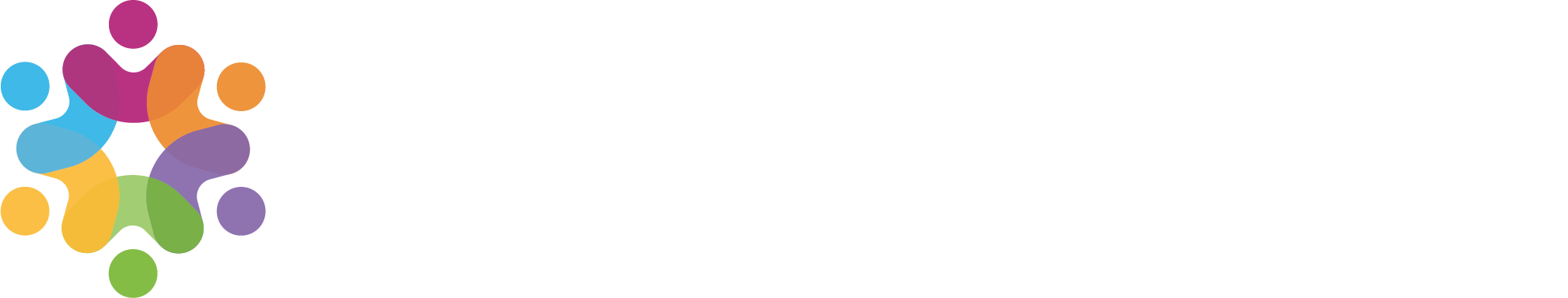 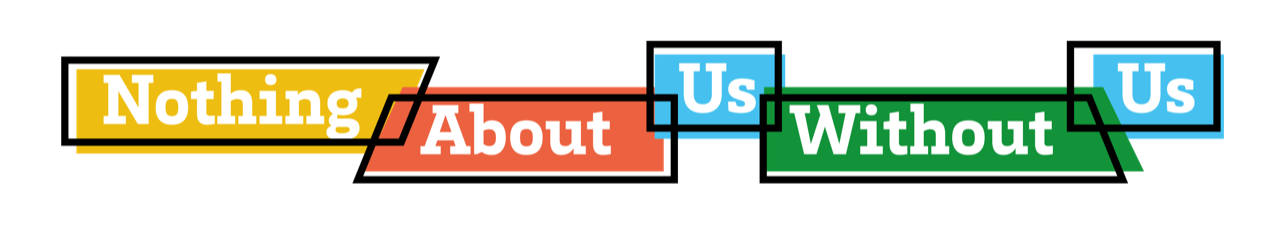 Test and Learn Sites KPI Data
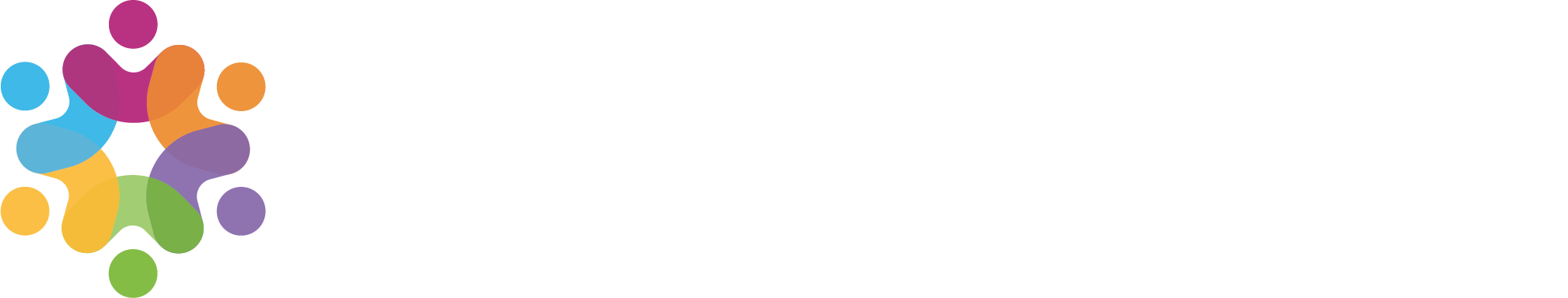 Programme Total 2023-2024 KPI Data
Programme Total 2024-2025 KPI Data
[Speaker Notes: This is up to date data re the Test and Learn Sites after Quarter 1 2024-2025]
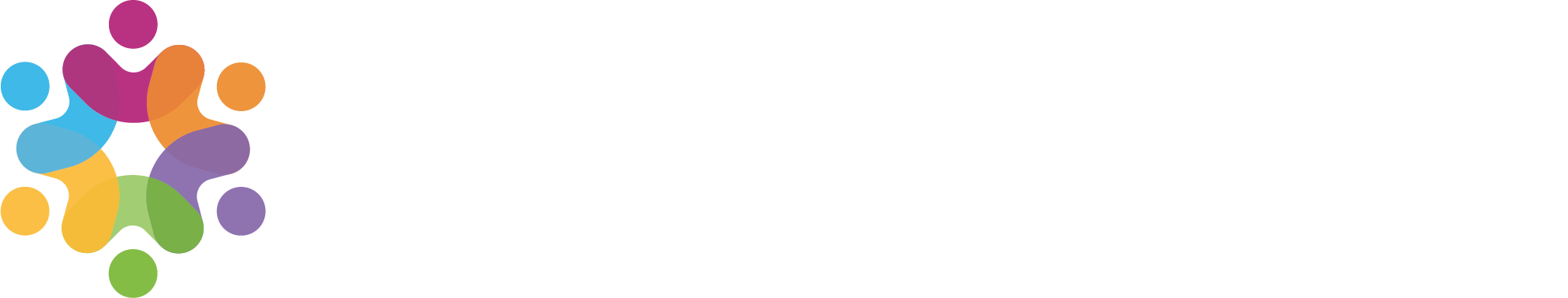 Feedback from those accessing the Programme
“My work with Flipside has taught me a lot about consent and has helped me recognise what is healthy in a relationship. I’ve really enjoyed coming into The Warren doing all the activities. It’s given me stuff to do and I’ve met some nice new people. I see my Flipside worker in school as I’m back in education now and I hope they can help me finish Year 11 and get through the stress with my exams”
“Some people don’t want to get to know me because of my criminal record, they just
see the violence in my past. The PIPA staff and all the others from the Youth Justice Service) have stuck around. They respect
me as a person and have got to know me…I trust you to do what you have said you were
going to do, and I know you have my best interests at heart”
“I haven’t self-harmed in over 8 months, I’m not getting angry as much, I’m not using alcohol and I haven’t been in trouble with the Police. I’ve enjoyed learning about myself, I’m able to be more open with people and having someone to talk to”
Continue to work with our Pilot
Projects: York and East Riding
Moving forward…..
Continue to develop our Training
Offer
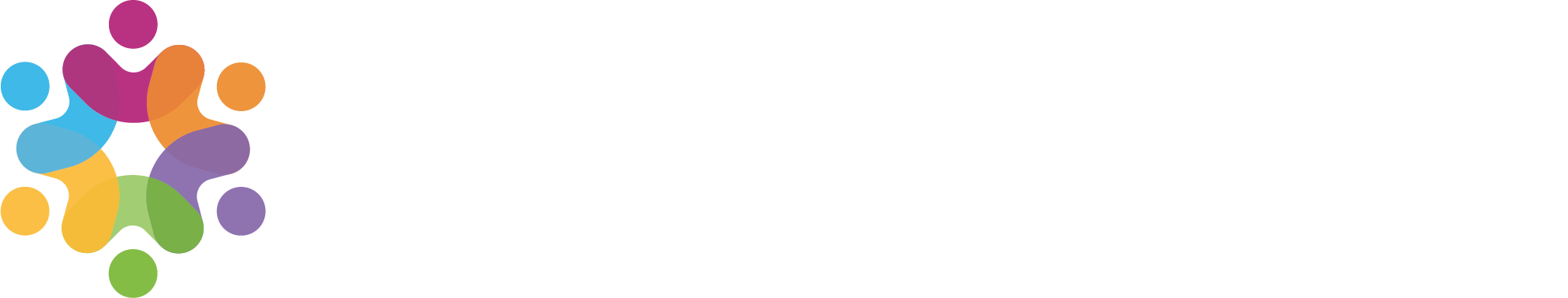 Work with CORC (Anna Freud) to support the Independent Evaluation of the
Programme
Sustain the good
work taken place so far and focus on sharing the good practice across the ICB and wider
Work closely with our ARC Champions to sustain our Training Offer
Continue to
work with and support our 4 Test
and Learn
Build on the work
to embed Children
and Young People’s
lived experience to deliver ongoing improvements in services and support
Further develop
Communities
of Practice and work with the
Organisational
Toolkit
Build on the work we have started on delivering Transformational
System Change
across the ICS
[Speaker Notes: Our main priorities]
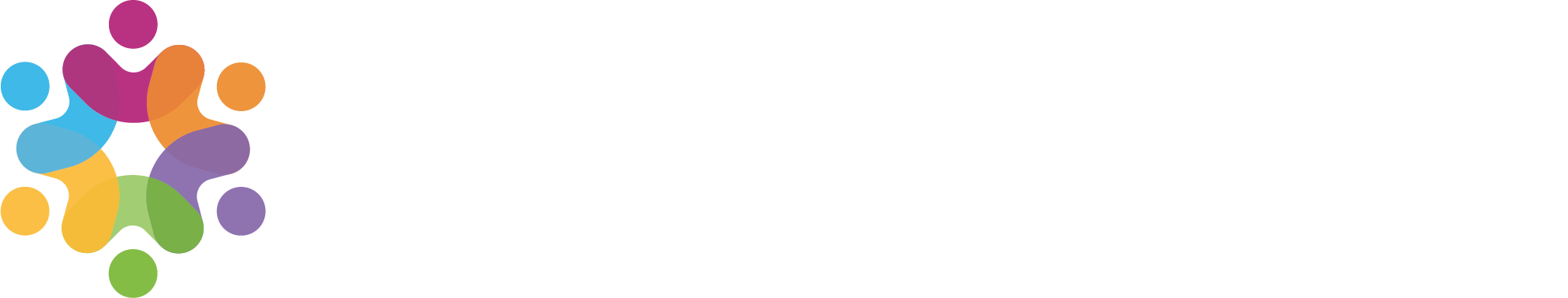 The Humber and North Yorkshire Health and Care Partnership, Children and Young People’s Trauma Informed Care Programme are delighted to have been shortlisted as a finalist in the Youth Justice Award category in the Children and Young People Now Awards 2024:
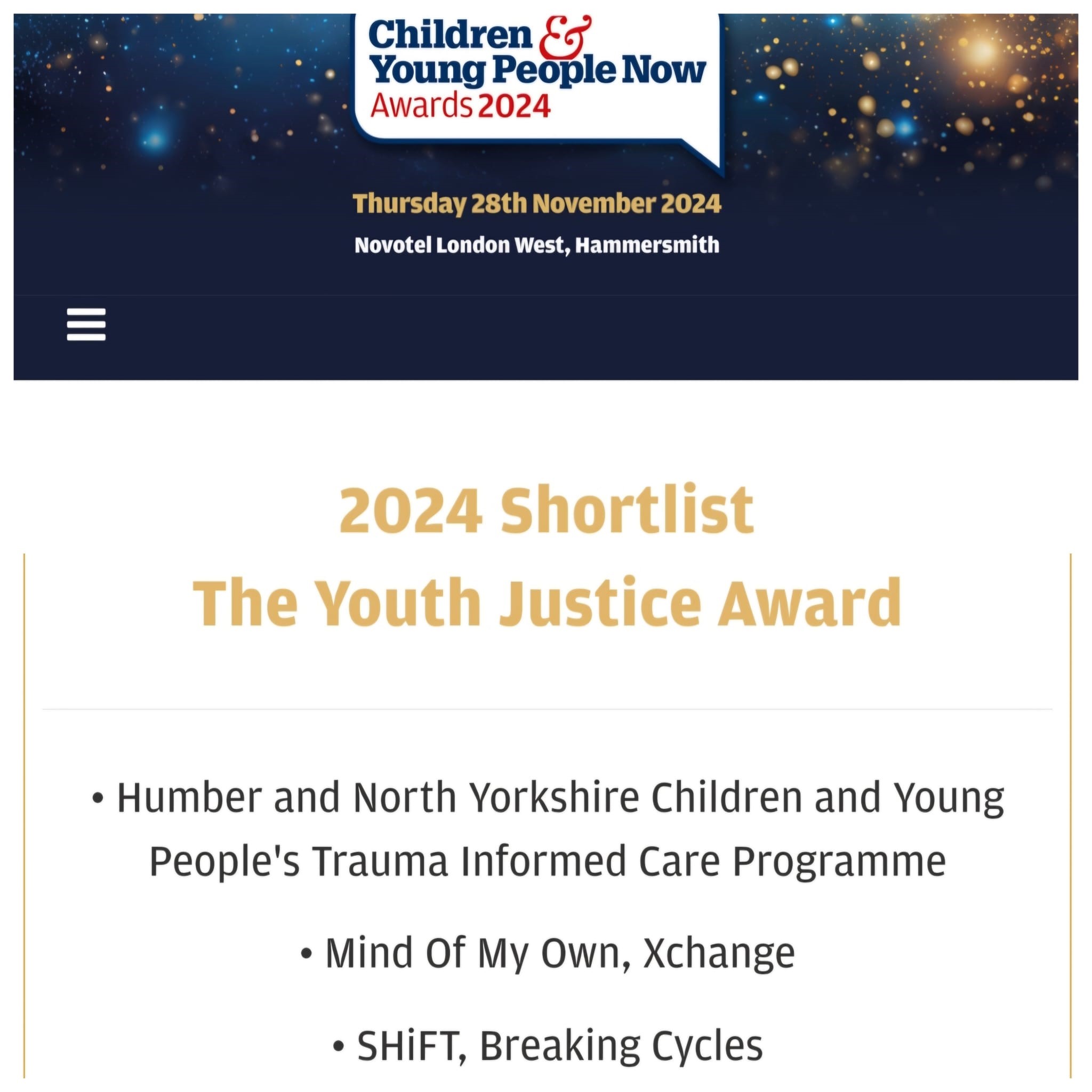 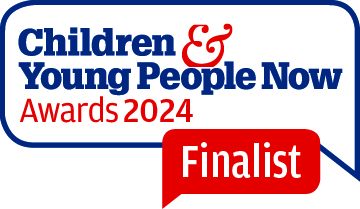 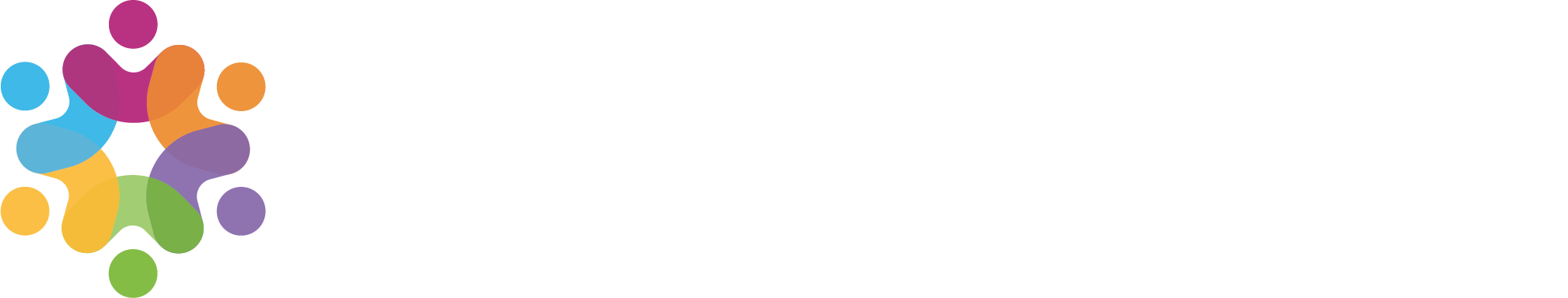 More information about the HNY CYP Trauma Informed Care programme including our annual reports and case studies  can be found here: https://humberandnorthyorkshire.org.uk/children-and-young-peoples-trauma-informed-care-programme/
Video link:


Nothing About Us Without Us